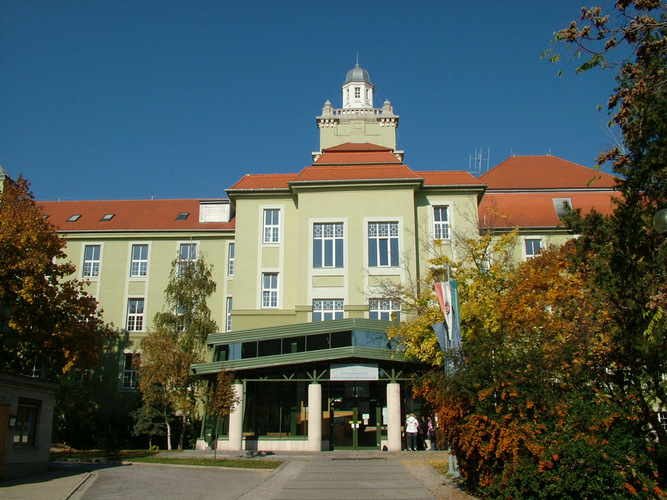 Város, egyetem, gazdaságA PTE KTK hozzájárulása a város és a régió fejlődéséhez
Erdős Katalin
PTE-KTK KRTI, adjunktus
MTA-PTE Innováció és Gazdasági Növekedés Kutatócsoport, tudományos munkatárs
erdosk@ktk.pte.hu
A teljesség igénye nélkül…
Oktatási 
tevékenység

BA, MA, FOKSZ, SZTSZ, MBA és doktori képzések
Regionális és környezeti gazdaságtan mesterszak
Regionális Politika és Gazdaságtan Doktori Iskola 
Település- és területfejlesztési menedzsment SZTSZ
Kutatási 
tevékenység

MTA-PTE Innováció és Gazdasági Növekedés Kutatócsoport
Gazdaságpolitikai Kutatások Központja
EU kutatási keretprogramok és H2020
Hazai finanszírozás (OTKA, MTA, TÁMOP stb.)
Vállalkozói ökoszisztéma 
fejlesztése

Simonyi Üzlet- és Gazdaságfejlesztési Központ
Továbbképző és Pályázatíró Központ
Inkubáció, technológiai eredmények piacra vitelének segítése
Pályázatírás, képzés
… és még számos más tevékenység, amelyek során a PTE társkarai mellett hazai és nemzetközi oktatási és/vagy kutatási intézményekkel, szakmai szervezetekkel és vállalkozásokkal működünk együtt.
Köszönöm a figyelmet!